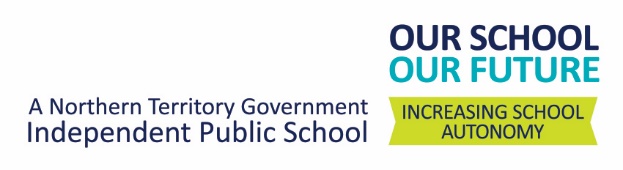 2016 year 6 Singapore study tourAugust 7th – August 12th
Larrakeyah Primary School
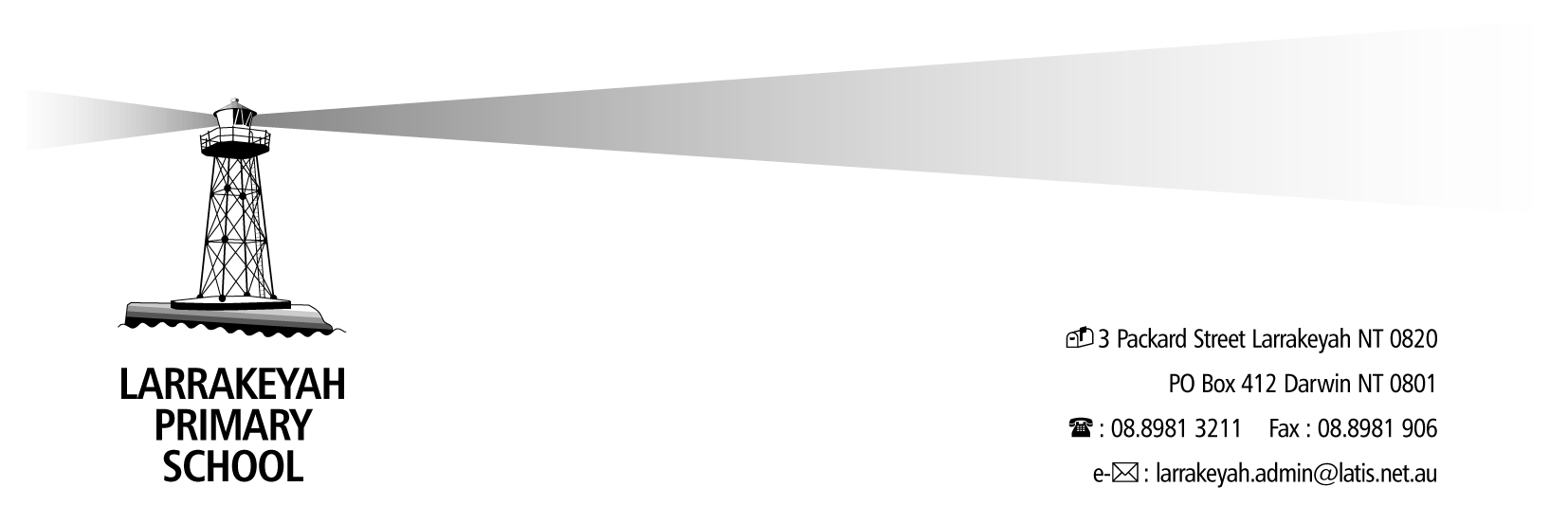 Topics covered in today’s information session
Safety 
Luggage 
Travel requirements & information 
Costs
Fundraising
Questions
Why Singapore?
Curriculum Links
Itinerary 
Staffing
Transport 
Accommodation 
Food
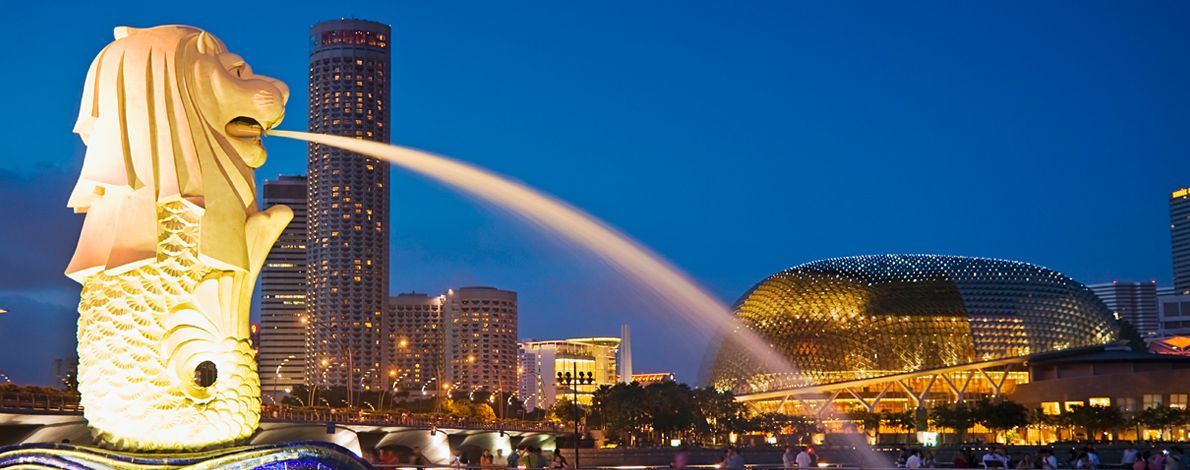 Why Singapore?
Students immersed in an Asian Country with rich diversity of culture, heritage and people 
Respecting difference and developing a world view
Develop leadership and high level organisation skills as co-planners of the expedition
Explore Singapore’s specific actions in relationship to: 
Education and technology 
Current environmental initiatives 
Climate and population 
Natural features 
Proximity to Darwin
Cost
Curriculum Links
Sister School
Australian Curriculum links
YEAR 6 - HUMANITIES & SOCIAL SCIENCES – GEOGRAPHY
YEAR 6 LEVEL DESCRIPTION
A diverse and connected world takes a global view of geography and focuses particularly on the concepts of place and interconnections. Students learn about the diversity of peoples and cultures around the world, the indigenous peoples of other countries, the diversity of countries across the world and within the Asia region. They reflect on cultural differences and similarities, and on the meaning and significance of intercultural understanding. The focus of study becomes global, as students examine Australia’s connections with other countries and events in places throughout the world, and think about their own and other people’s knowledge of other countries and places. Students’ mental maps of the world and their understanding of place are further developed through learning the locations of the major countries in the Asia region, and investigating the geographical diversity and variety of connections between people and places.
Australian Curriculum links
YEAR 6 - HUMANITIES & SOCIAL SCIENCES – GEOGRAPHY
The location of the major countries of the Asia region in relation to Australia and the geographical diversity within the region (ACHGK031) 
Differences in the economic, demographic and social characteristics between countries across the world (ACHGK032) 
The world’s cultural diversity, including that of its indigenous peoples (ACHGK033) 
Significant events that connect people and places throughout the world (ACHGK034) 
The various connections Australia has with other countries and how these connections change people and places (ACHGK035)
itinerary
staffing
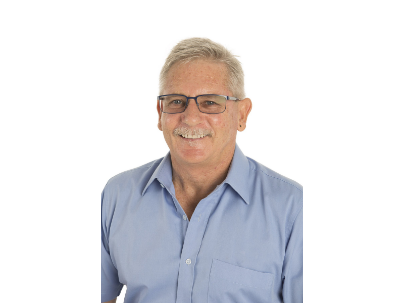 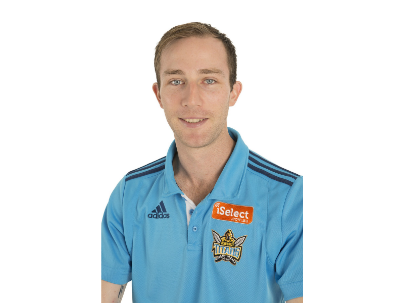 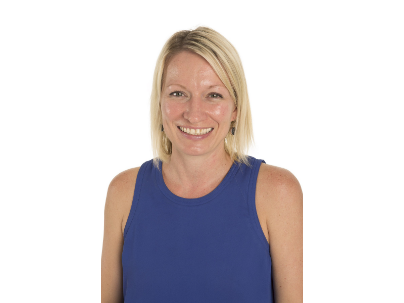 Still to be finalised – at this stage Tanya Harvey, Brad King and Rick Collister. 2 more to be selected
Current enrolment 36. We expect 30 students to take part.
Education Department Policy and Guidelines: 
Ratio of teachers to students for overseas excursions is 1: 15 – our ratio will be 1:7.5 (adult to student ratio of 1:5). 
“A teacher cannot delegate their duty of care responsibilities to anyone.”
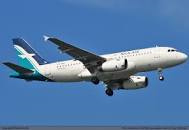 Transport
Aeroplanes:

Two options:

Jetstar: Cut price/no frills airline. Low cost of $509 but this only applies to a number of seats the rest would be at a higher price – expected to be around $580. Poor flight times
Depart Darwin Mon 8th August 6.05am – Arrive Singapore 9.10am
Depart Singapore Fri 12th  August 11.05pm – Arrive Darwin 5.15am (Sat)

Silk Air: Full service airline. Current price $635. However, we feel that in discussions we could get this down to around $580 for a group booking. Excellent flight times. Meals and drinks provided on plane; if flights need to be changed they work with us.
Depart Darwin Sun 7th August 3.35pm – Arrive Singapore 6.35pm
Depart Singapore Fri 12th  August 8.30am – Arrive Darwin 2.40pm 

Our preference is Silk Air.
transport
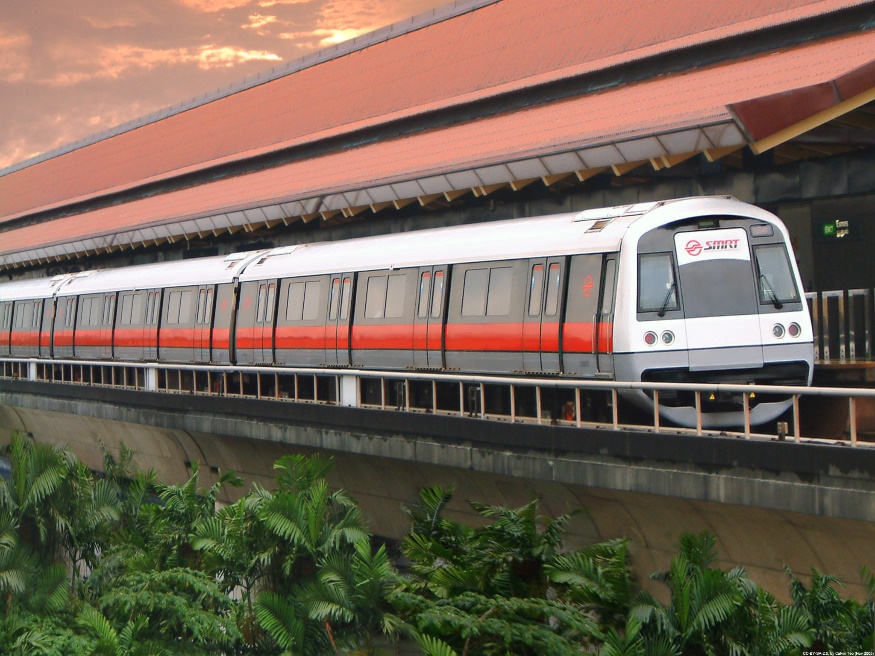 Walking
Public transport, MRT,
Students are responsible for tickets
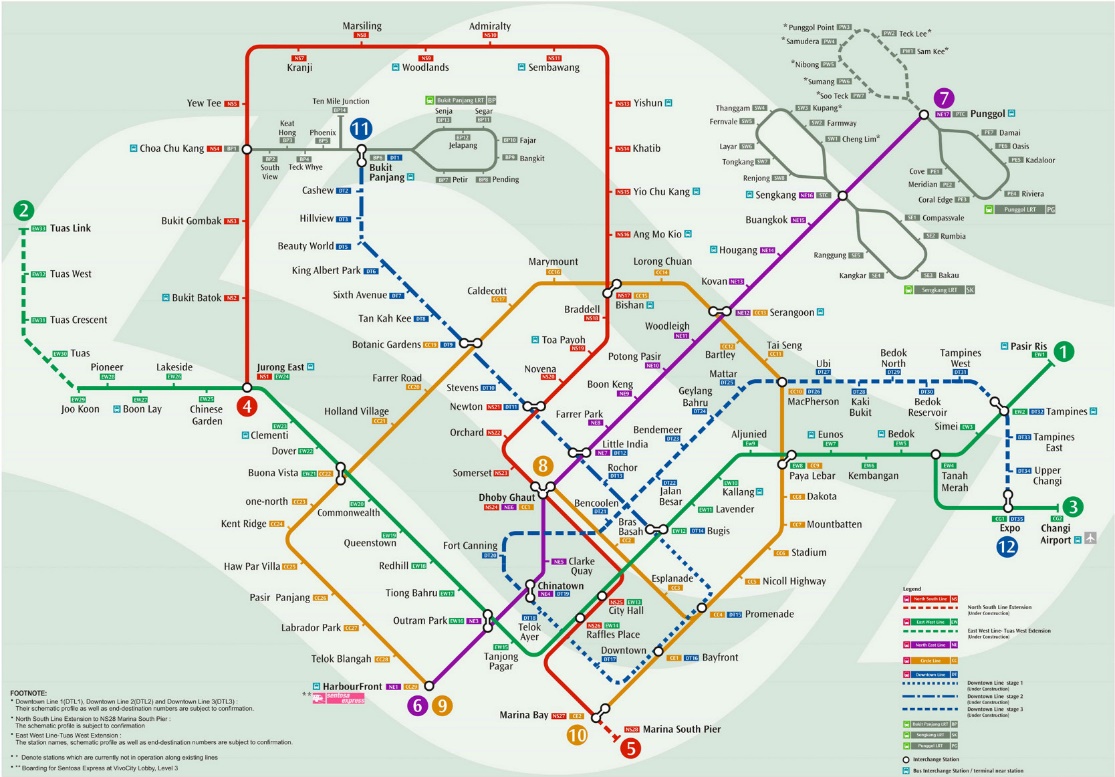 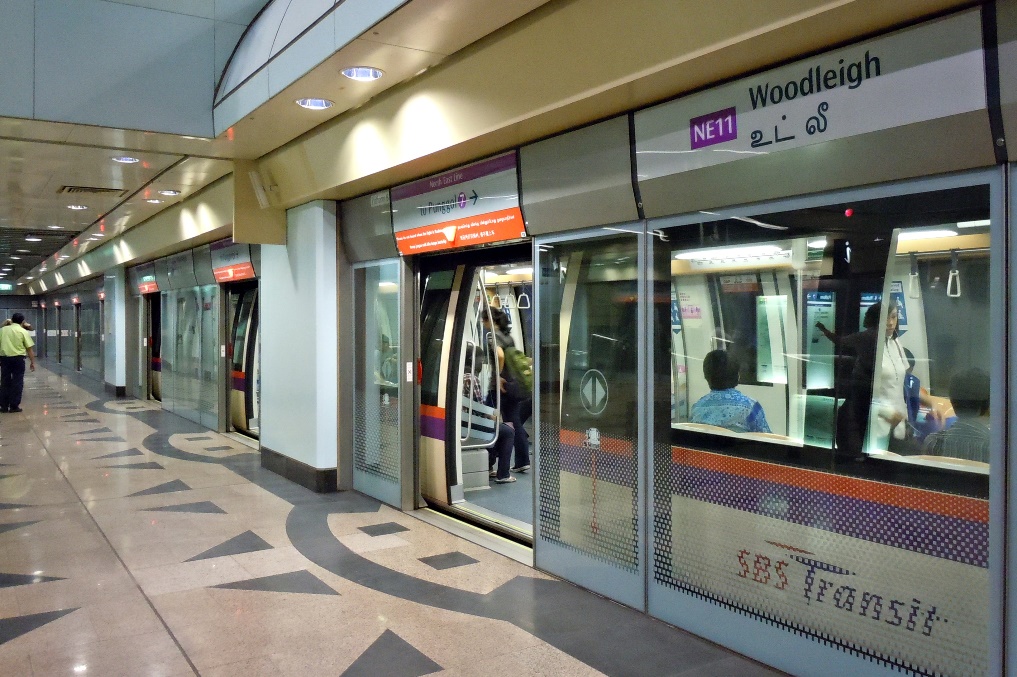 accommodation
Costa Sands Resort on Sentosa Island
http://www.dresort.com.sg/costa-sands-sentosa
Located on Singapore's famed holiday island, Sentosa, overlooking Siloso Beach.
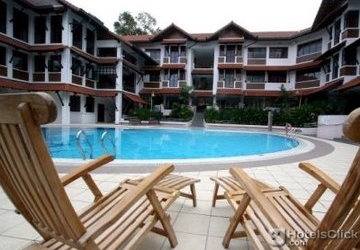 accommodation
Kampung Huts

There are 15 kampong huts at the resort
Fully air-conditioned
2 bunk beds (Max. occupancy – 4 occupants)
Common toilet & shower facilities nearby
Free Wi-Fi access            
Towel not provided     
Measures 7.43 sqm
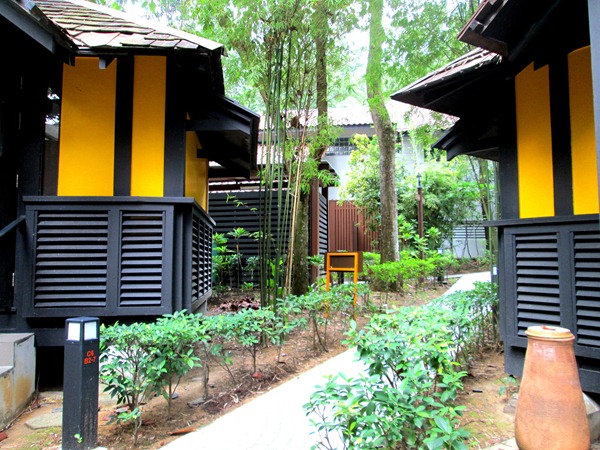 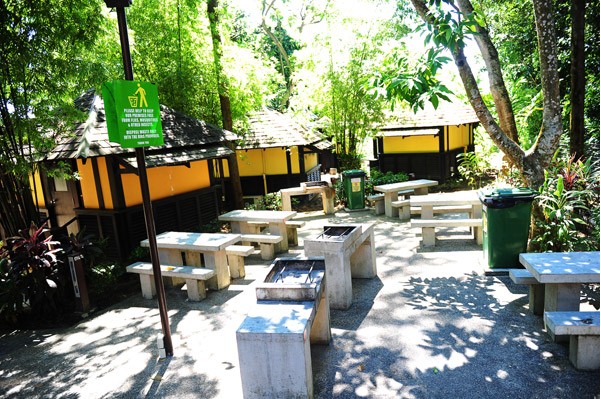 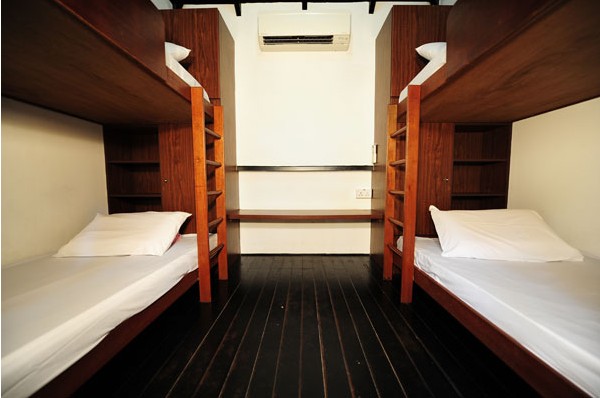 food
Students will be provided with a daily food budget and will be responsible for choosing their meals depending on their needs and preferences.
We will be dining at restaurants, food galleria’s and local hawker markets to ensure students have a variety of affordable, healthy and cultural meals.
All eating venues have been tried by the staff
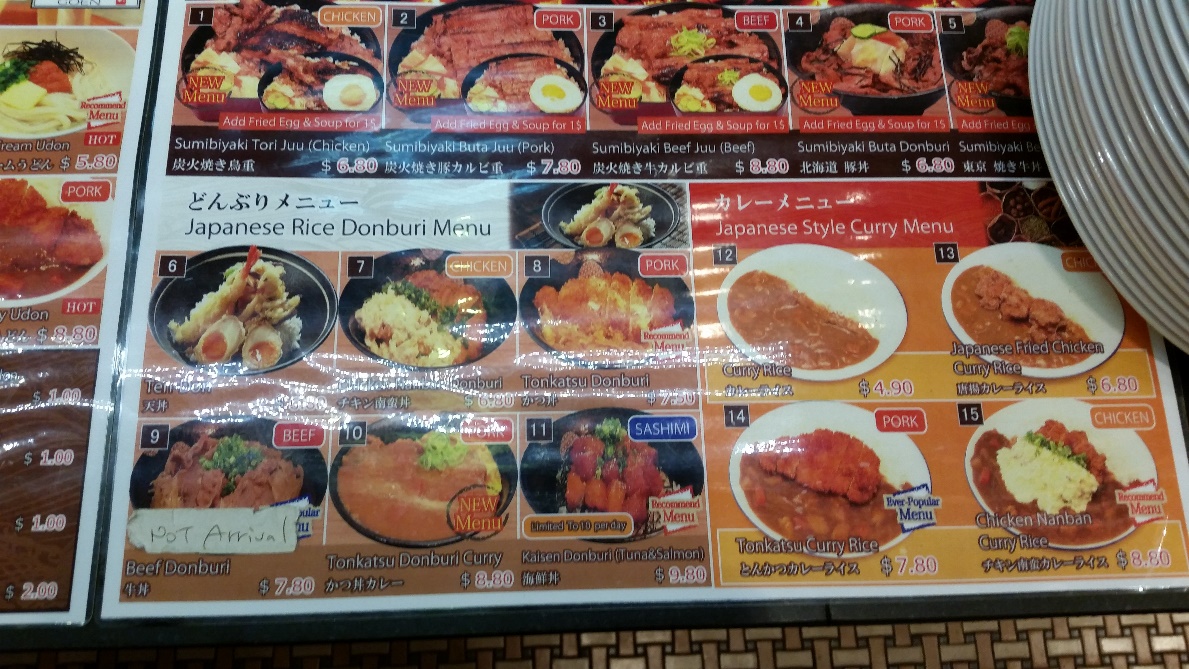 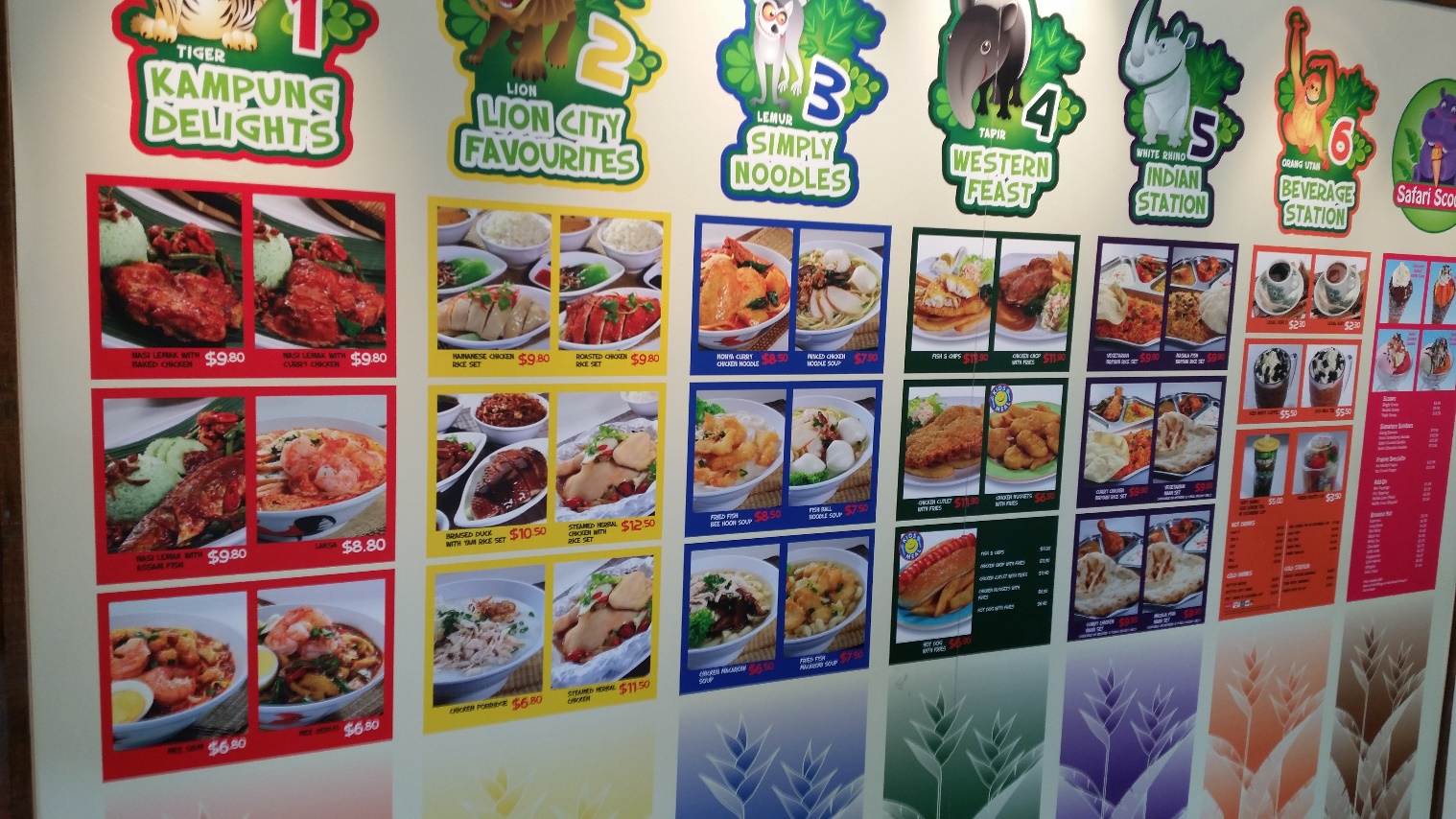 safety
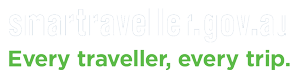 Singapore is one of the safest cities in the world.
Smart Traveller: We advise you to exercise normal safety precautions in Singapore. You should exercise common sense and look out for suspicious behaviour, as you would in Australia. 
Excellent teacher: student ratio
Risk assessments on all places to visit have been carried out
All students must be ‘self-managing’ to embark overseas
Diet, allergies, medication – all permissions in place before departure
Mobile phones for all staff to keep in contact/Lanyards with emergency information and contact numbers
luggage
Sensible luggage options; lightweight and compact suitcase with wheels; easier to carry and to take on MRT.
Light and comfortable clothes; shoes suitable for walking.
School uniform/year 6 shirt/special Singapore Study Tour 2016 shirt.
Medical requirements.
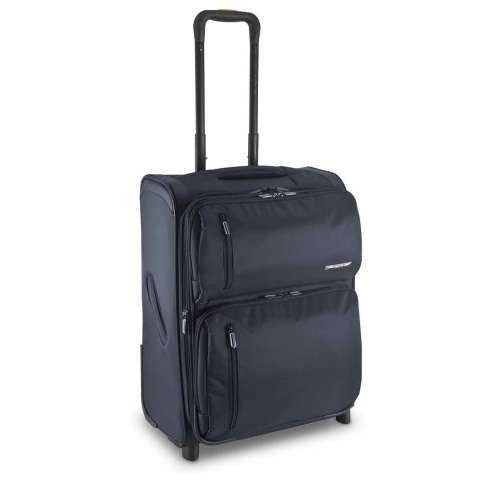 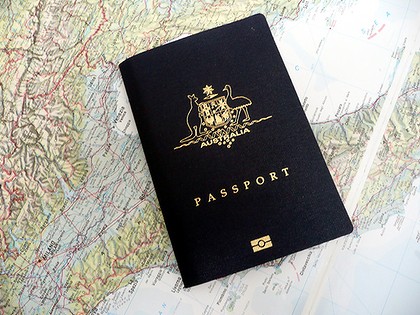 Travel REQUIREMENTS & INFORMATION
Passports – all students need a current passport that is valid for 6 months after the Study Tour finishes – Jan 13, 2017
Cost of passport $125
Immunisation: Normal vaccination program is sufficient
Nurse: Recommends that all students have a flu shot
Anti-mosquito measures are sufficient
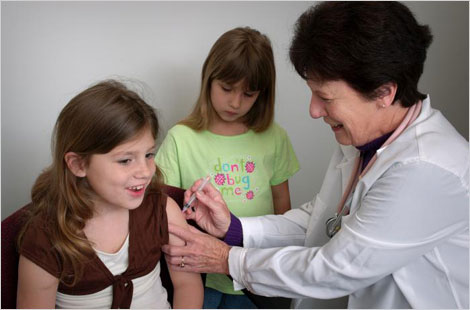 cost
Cost of Trip (approx. at this stage): 
Food & Accommodation	 	$  375 
Transport & Entrance Fees		$  172
Flights 				$  583
Insurance, Shirts, Backpacks	$  104

Fundraising/School			$  534
Total Cost to families 		$  700
					$1234

Payment Schedule – (proposed, will depend on when we need to pay airline tickets) 
31 October	             			$   250
4 December				$   100
1 February, 2016			$   100 
1 April, 2016				$   100
1 June (Final)			$   150
fundraising
Establishment of a fundraising committee to raise money

Important to raise funds to help with cost. We do not want the trip to cost more than $700 – less if possible. 
The aim is to raise $16020 ($534 per child) – a combination of fundraising and school contribution 

Expectation that all students going on the trip are involved in fundraising to receive the benefit of the fundraising. 

If a student can’t attend then maybe another family member.

Some Possibilities:
Quiz Night
Deckchair Cinema
Fun Run
Chocolate Sales
Bunnings/Harvey Norman BBQ’s

Kathy Ganley to coordinate committee. Contact details: 
Mob: 0401115476
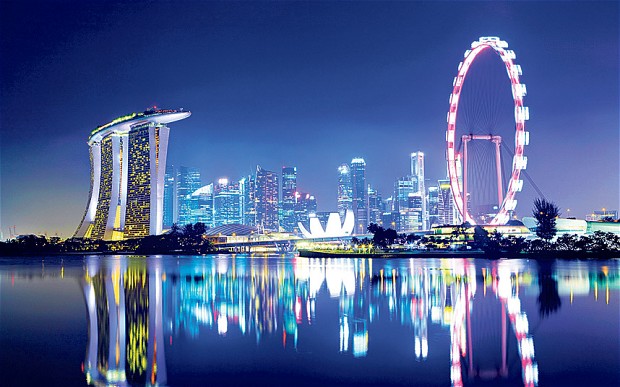 Questions??